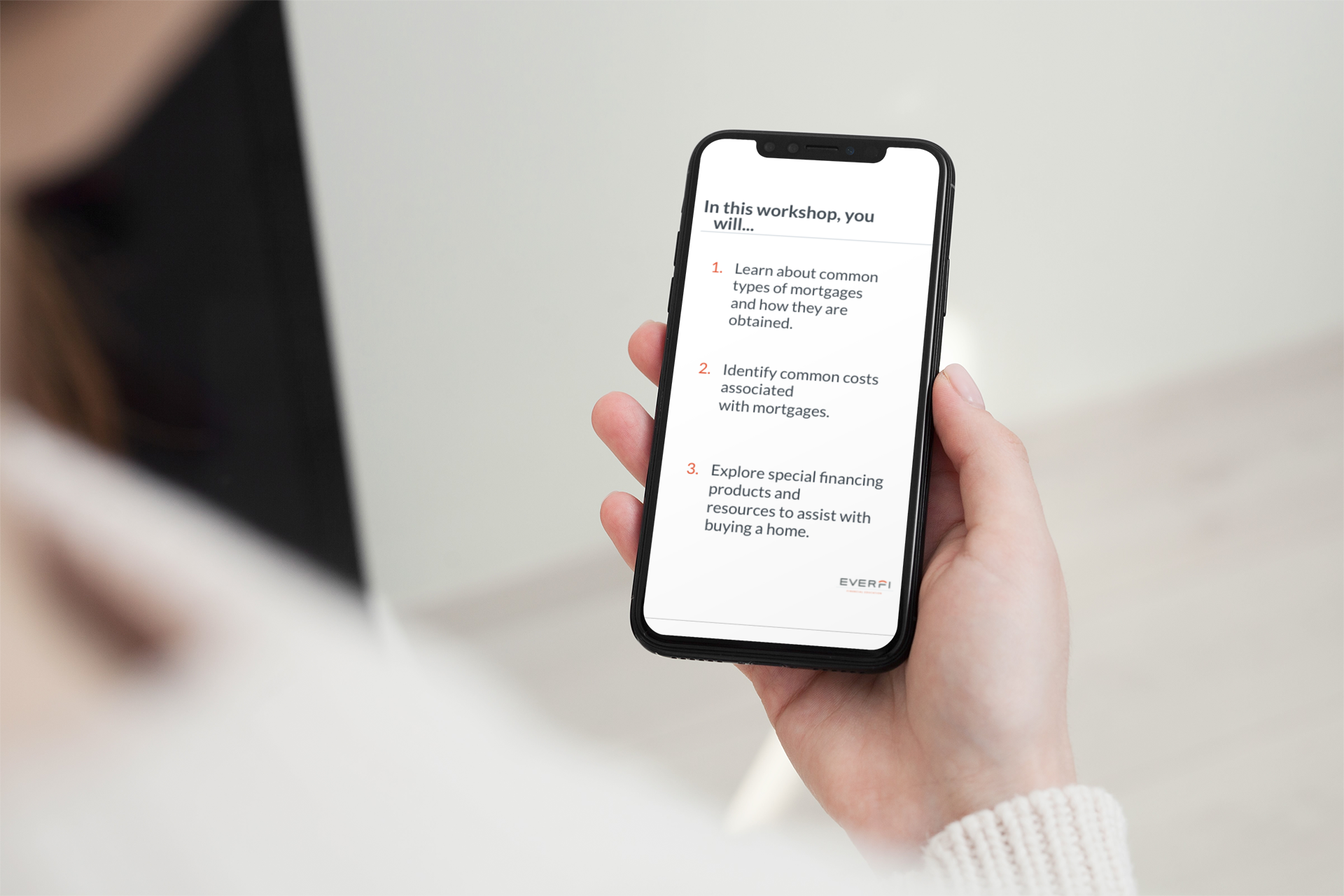 YOUR LOGO HERE(DELETE ME)
Curious about [First Workshop Topic]? 

Join us for the first in our new workshop series on financial wellness on [Date of First Workshop]
Register Today at
[Your Program URL]